French
Talking about hopes and wishes [1 / 1]
Using the subjunctive
Madame Sheikh
[ SFE ]
Silent Final E
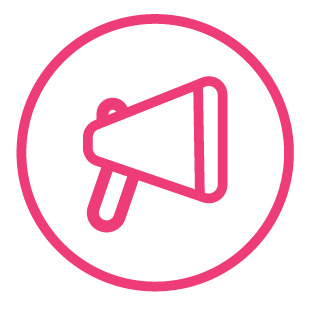 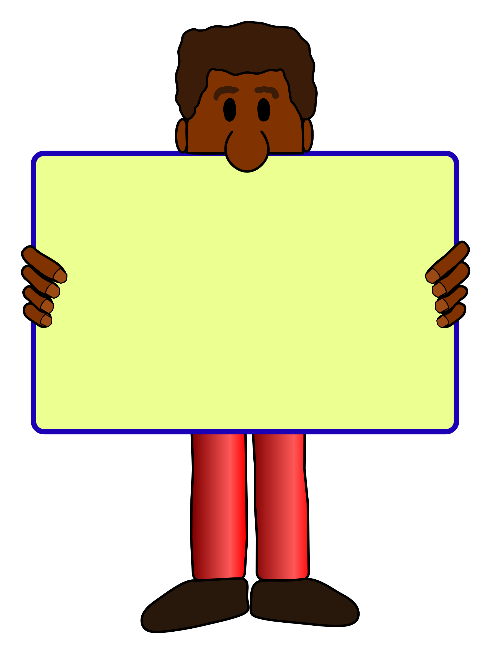 [shy]
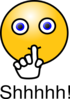 timide
[ SFE ]
Silent Final E
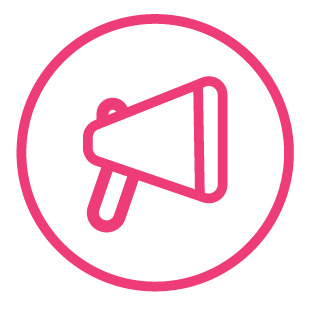 moderne
monde
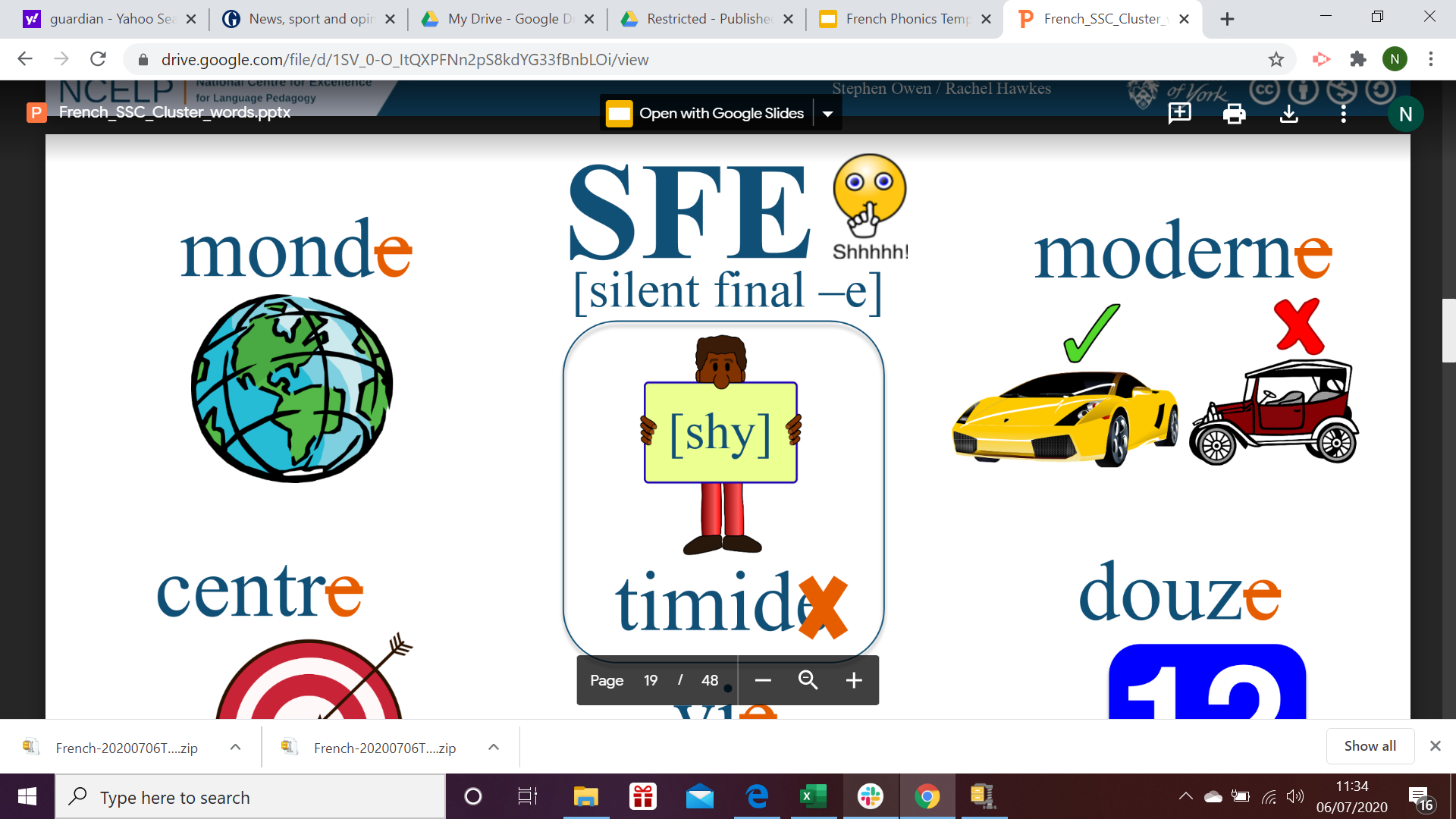 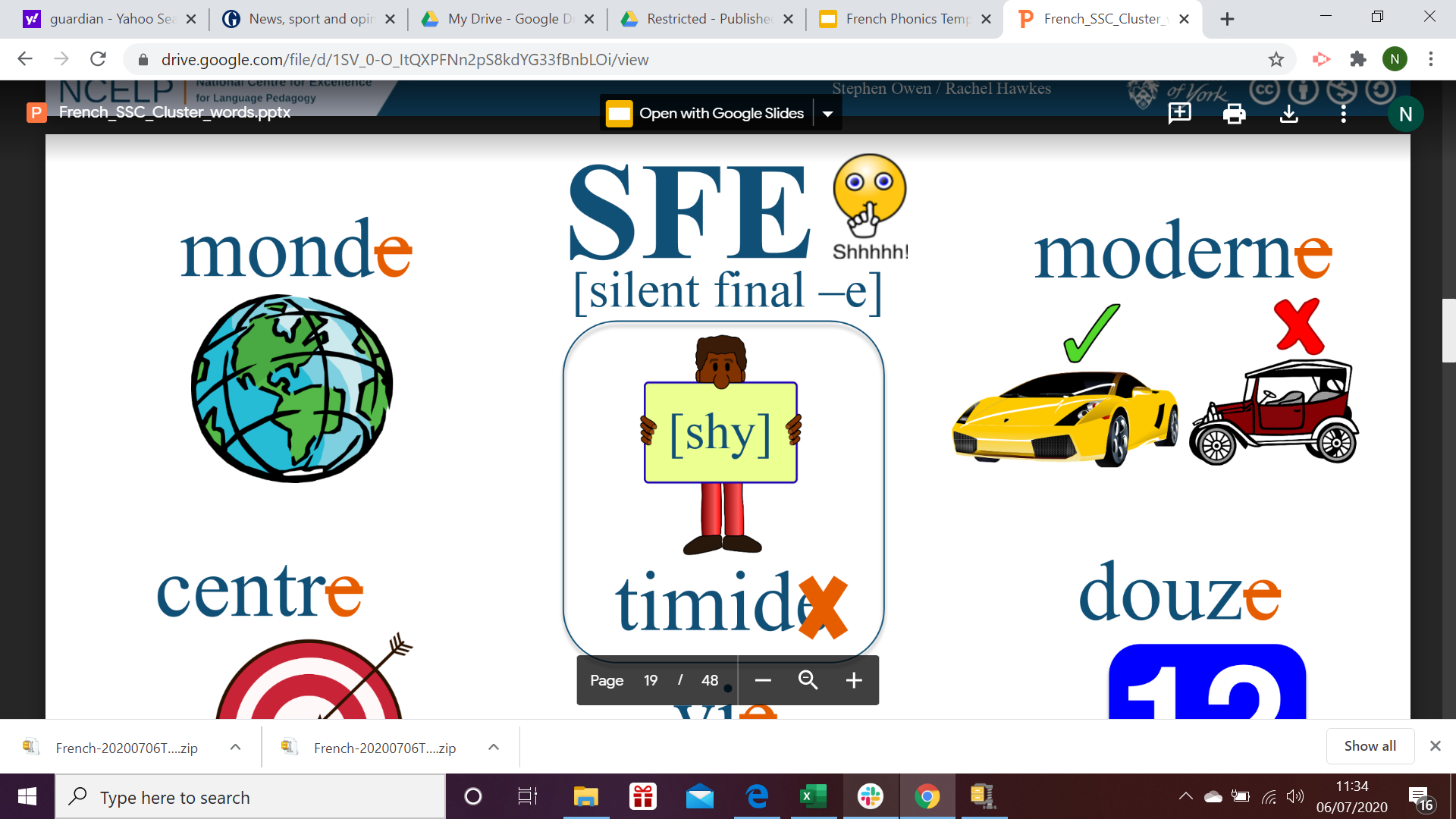 vie
[life]
[ SFE ]
Silent Final E
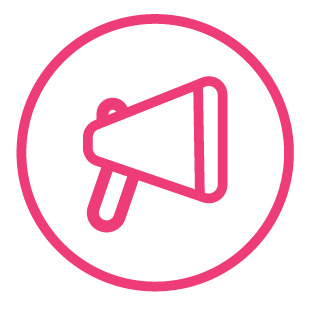 moderne
ne
monde
de
vie
ie
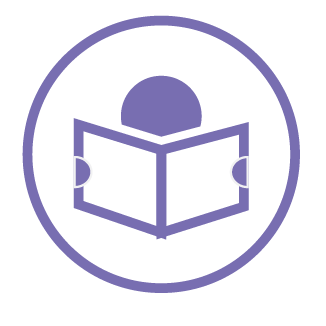 Remember, the infinitive can also be translated by the gerund.
Example:
faire = to do/doing
Using the subjunctive
Je fais un apprentissage.
Il faut que je fasse un apprentissage.
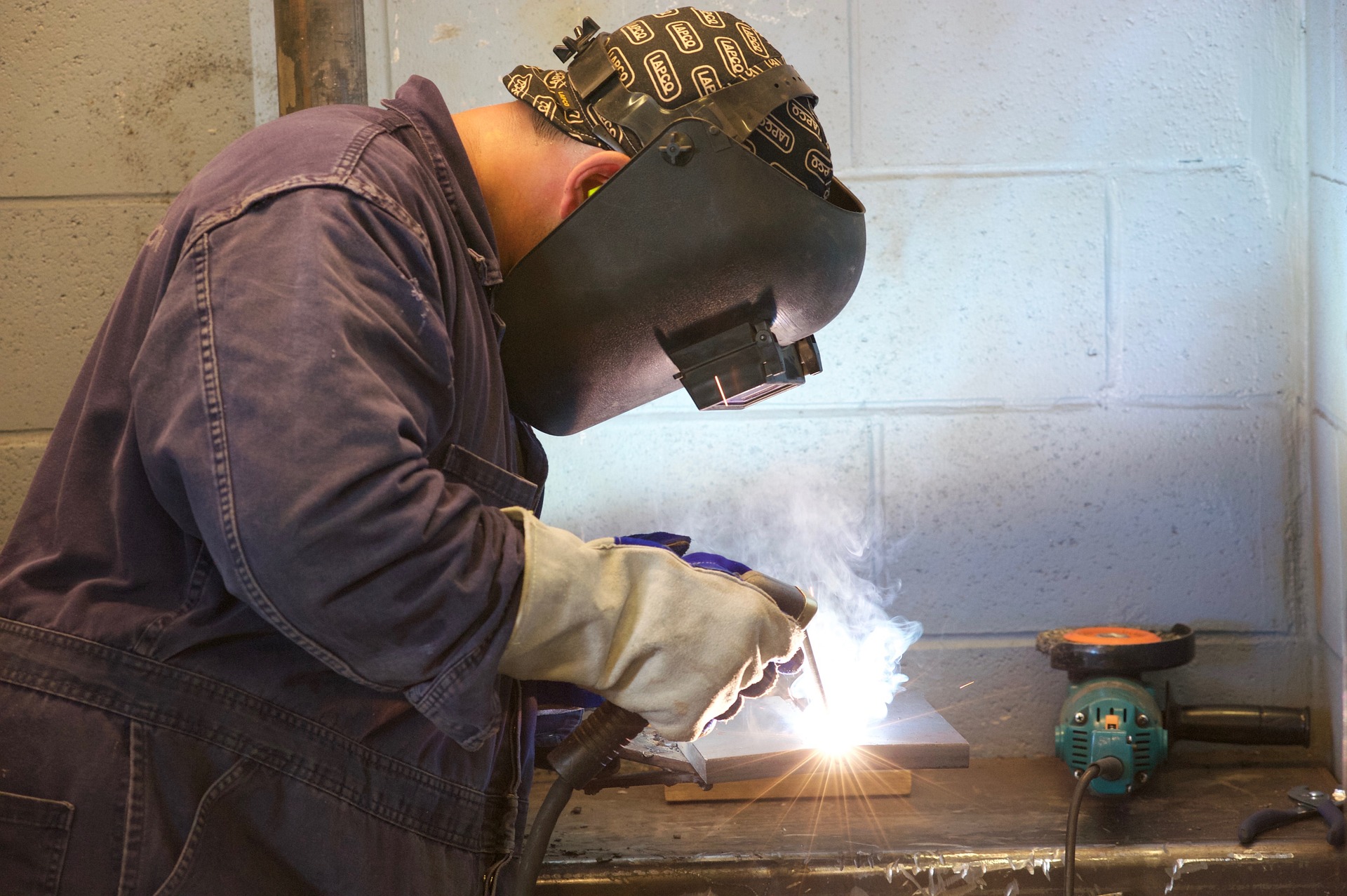 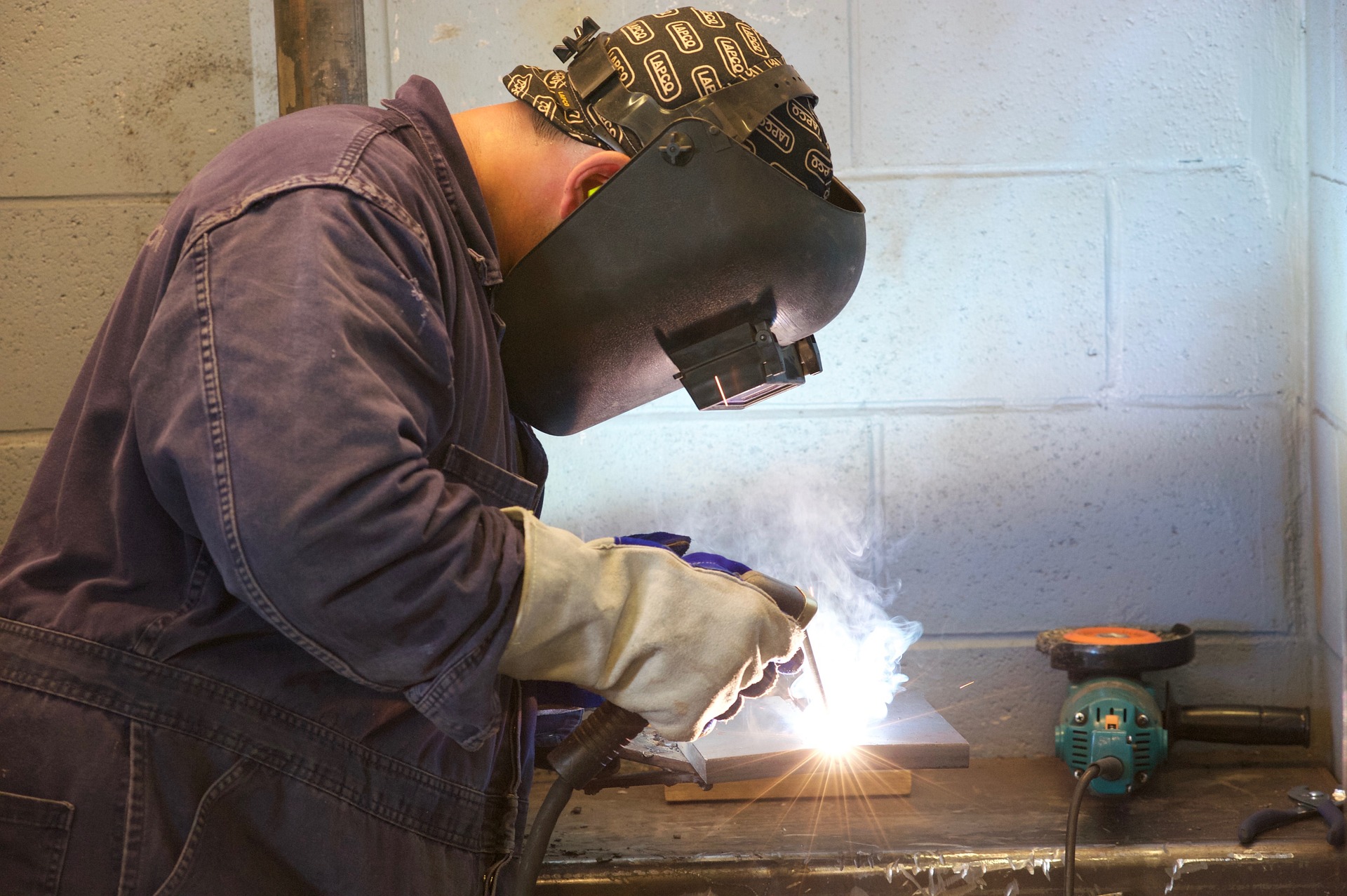 Il faut que je + subjunctive = It is necessary that I...
Using the subjunctive
Je fais un apprentissage.
Il faut que je fasse un apprentissage.
Je vais à l’université.
Il faut que j’aille à l’université.
Il faut que je sois plus compréhensif (-ve).
Je suis compréhensif(-ve).
Using the subjunctive
The subjunctive can be used to express necessity and wishes. 
It can be used after a verb followed by ‘que’.
Il faut que je...  = I have to/it is necessary that I....
Mes parents veulent que je...  = My parents want me to….
Useful irregular verbs in the subjunctive:

je fasse (faire)
je sois (être)
j’aille (aller)
je puisse (pouvoir)
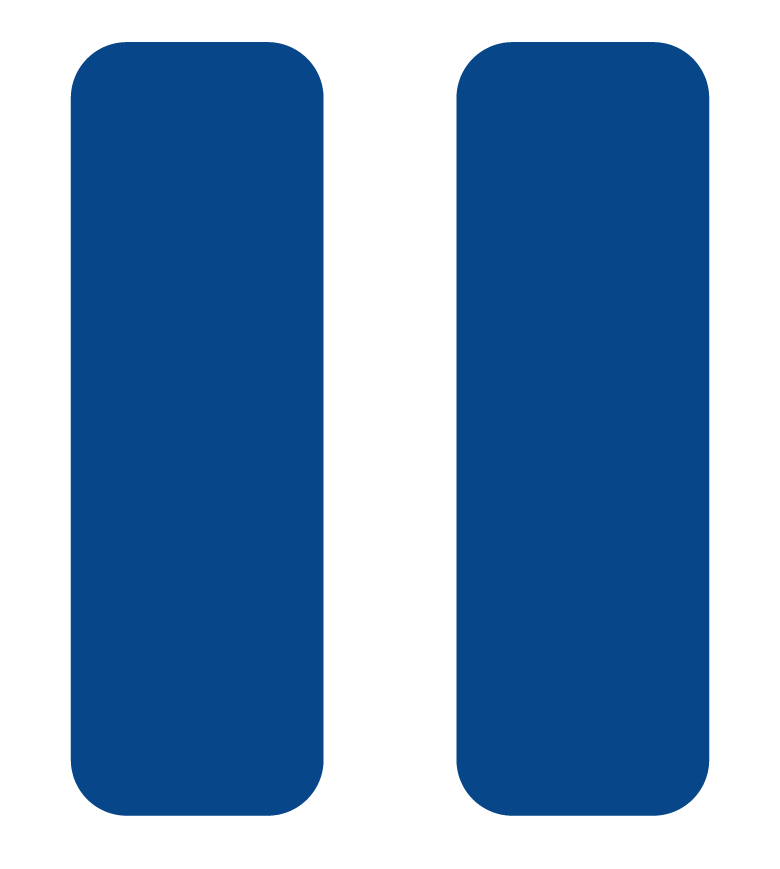 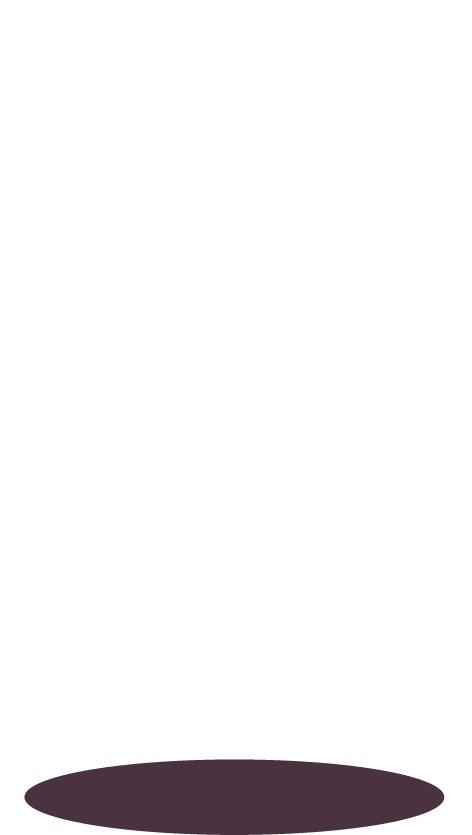 Conjunctions followed by the subjunctive
Bien que je sois timide, j’aime le contact avec les gens.
Although I am shy, I like contact with people.
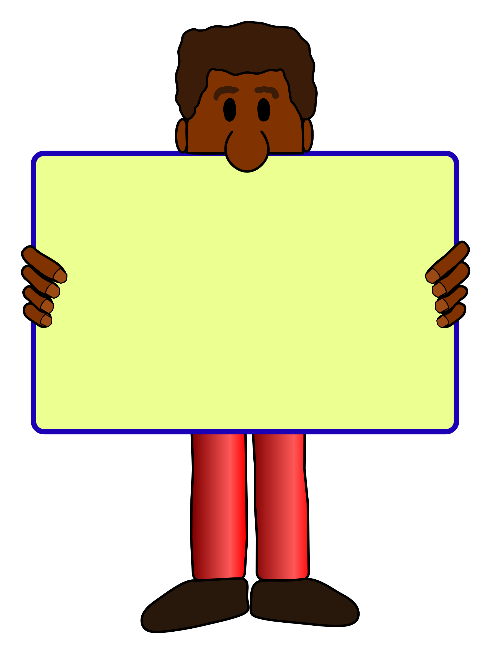 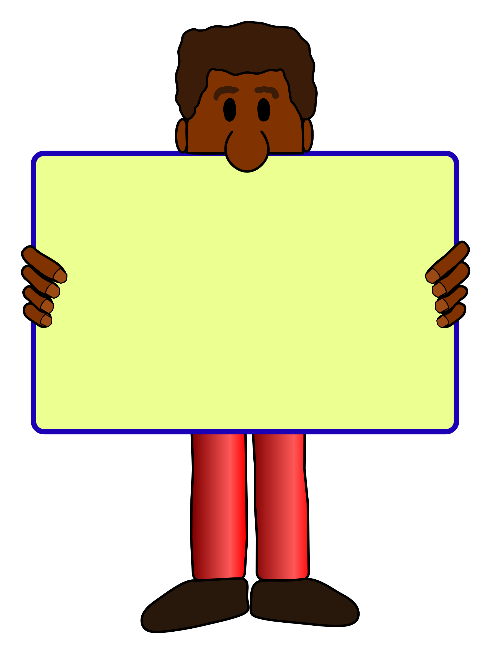 [shy]
[shy]
Bien que = although
Conjunctions followed by the subjunctive
J’aimerais réussir mes examens afin que je puisse continuer mes études à la faculté.
J’aimerais réussir mes examens pour que je puisse continuer mes études à la faculté.
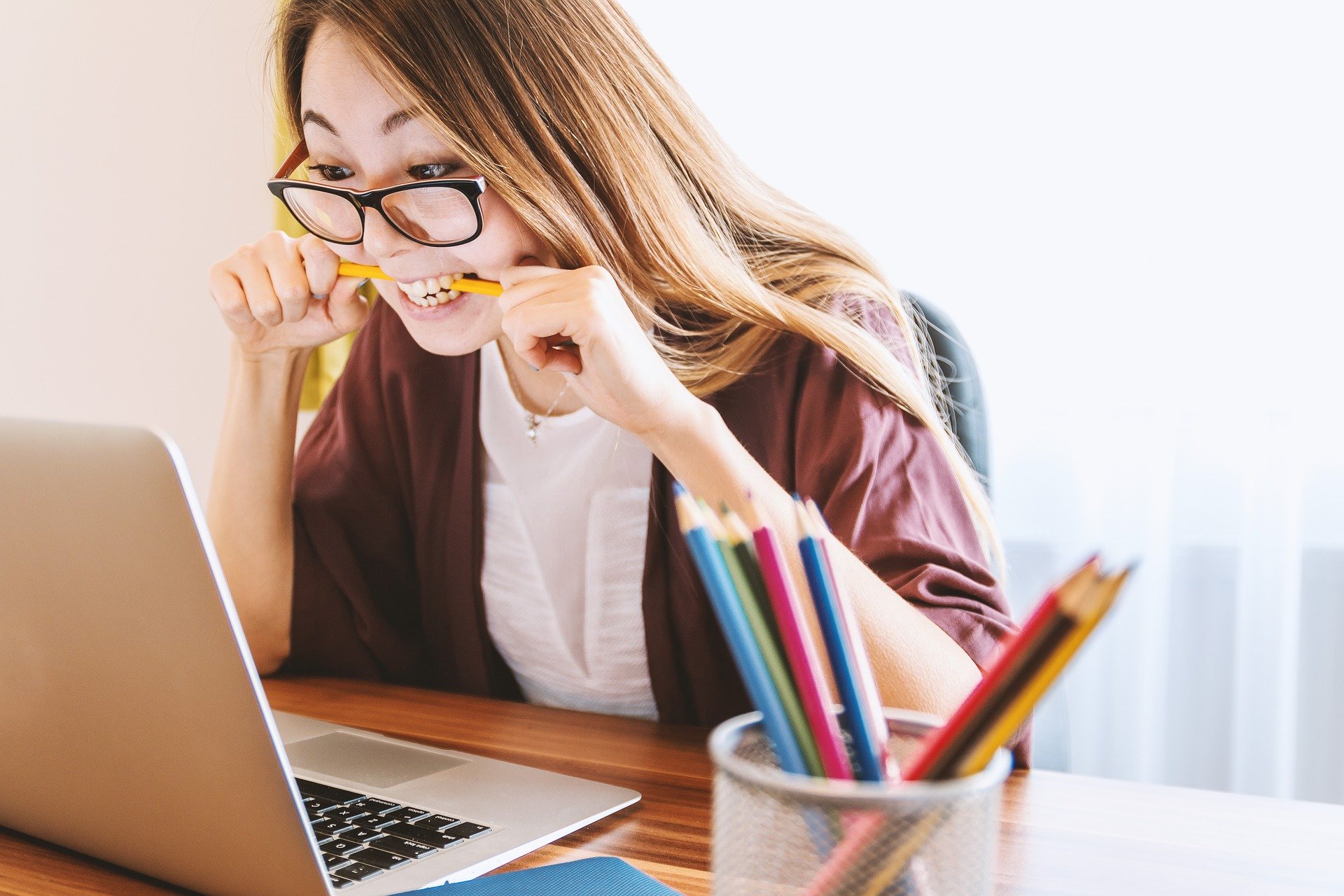 ‘Afin que’ and ‘pour que’ can be used interchangeably to mean ‘so that’.
Forming the subjunctive
Subject of the Sentence
The stem
Endings
I
You
He / She / You
We
You
They
‹#›
réussir          ils réussissent       réussiss-
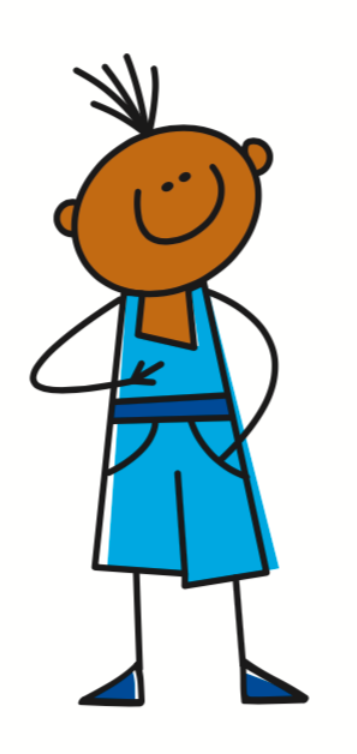 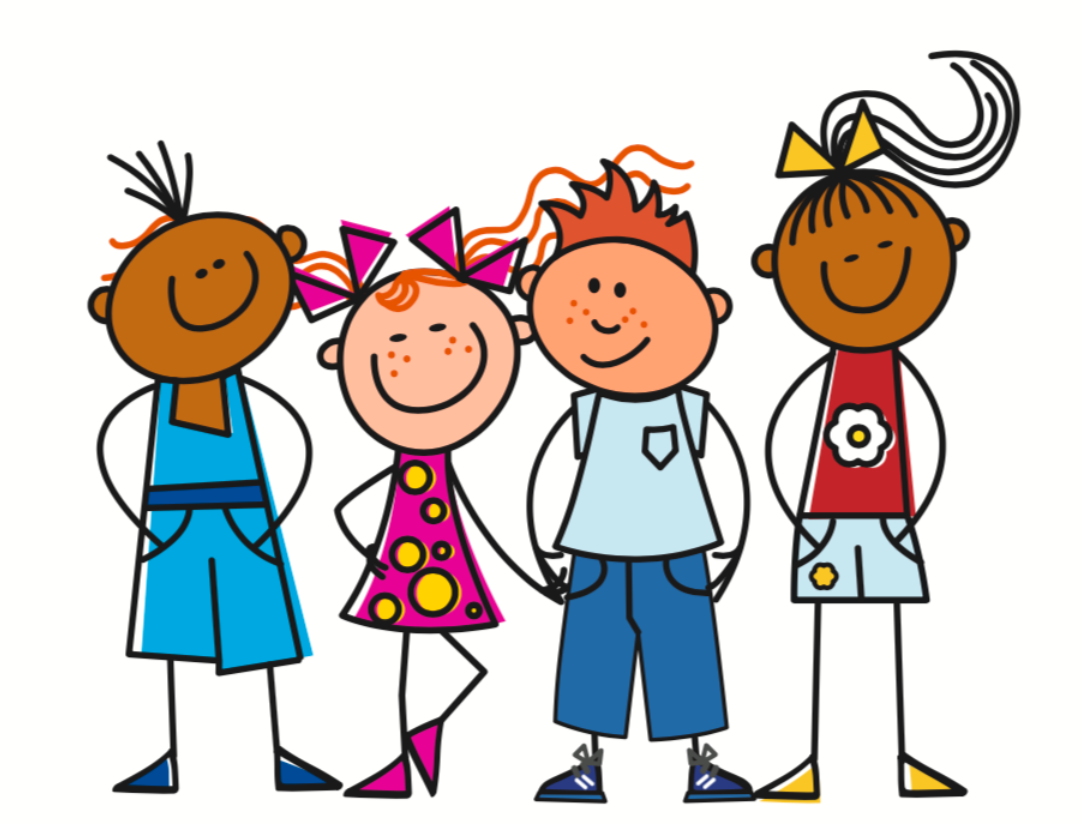 Je réussisse
Nous réussissions
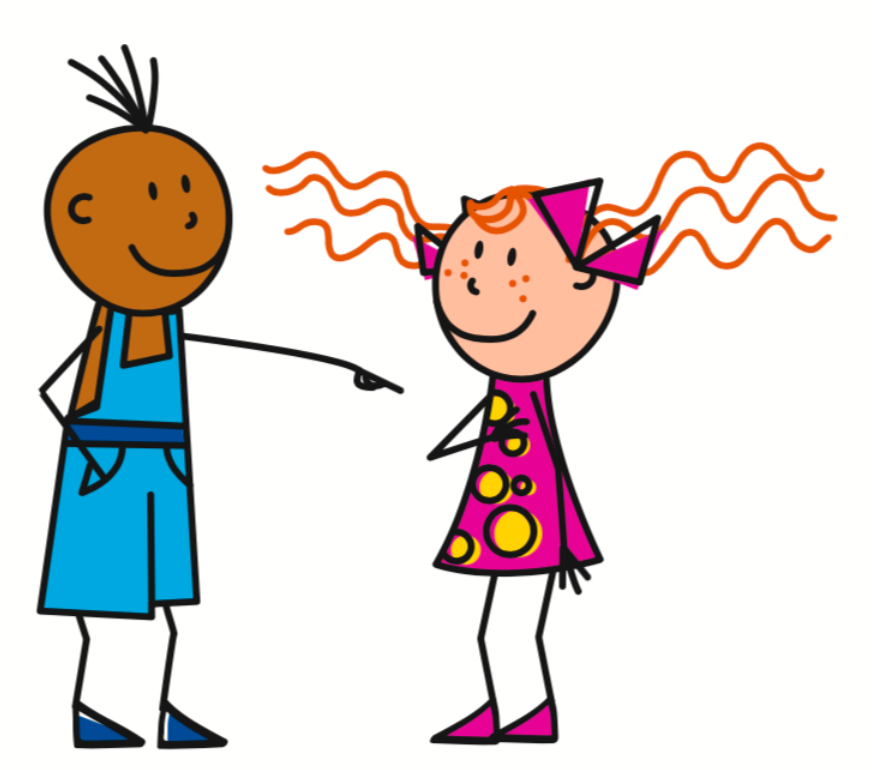 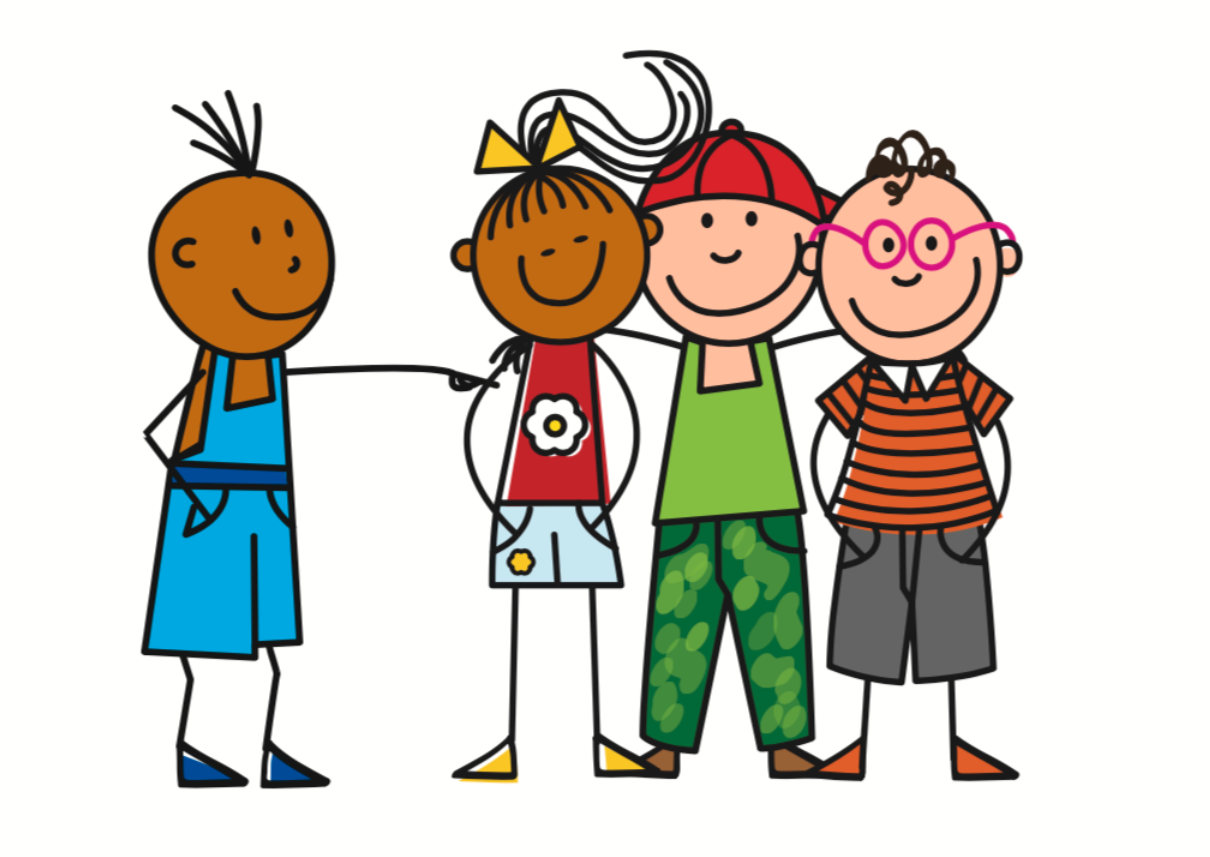 Tu réussisses
Vous réussissions
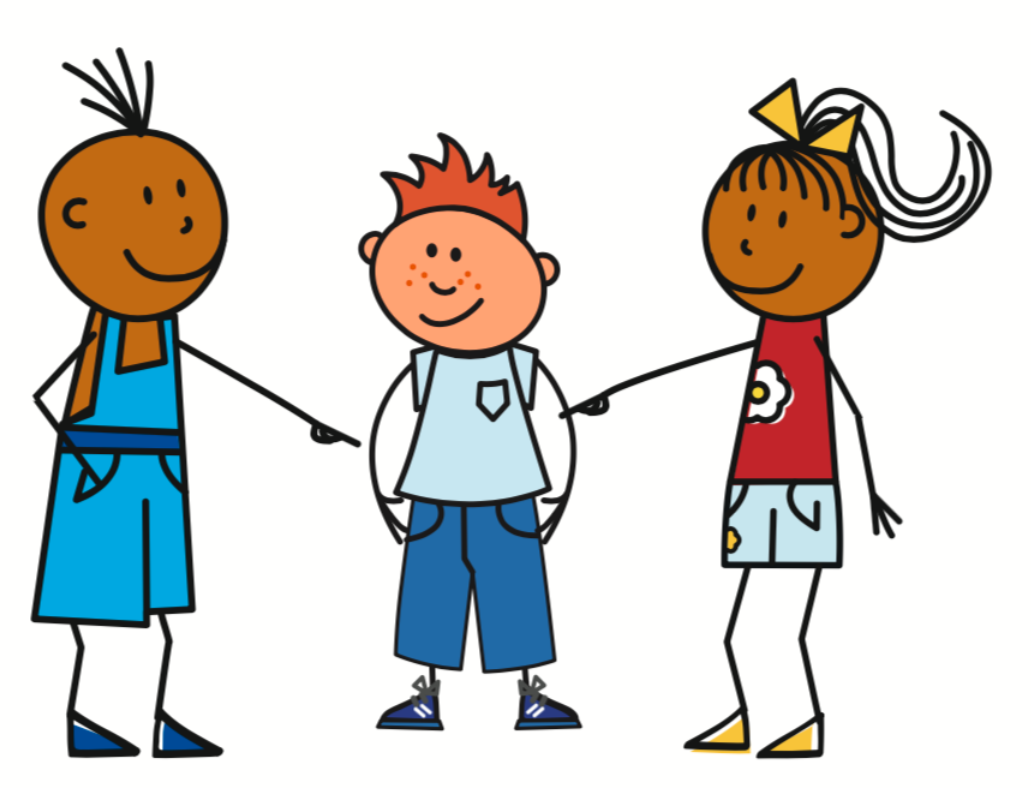 Il réussisse
Ils réussissent
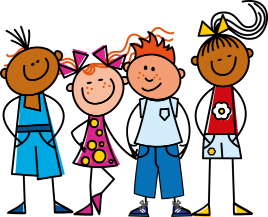 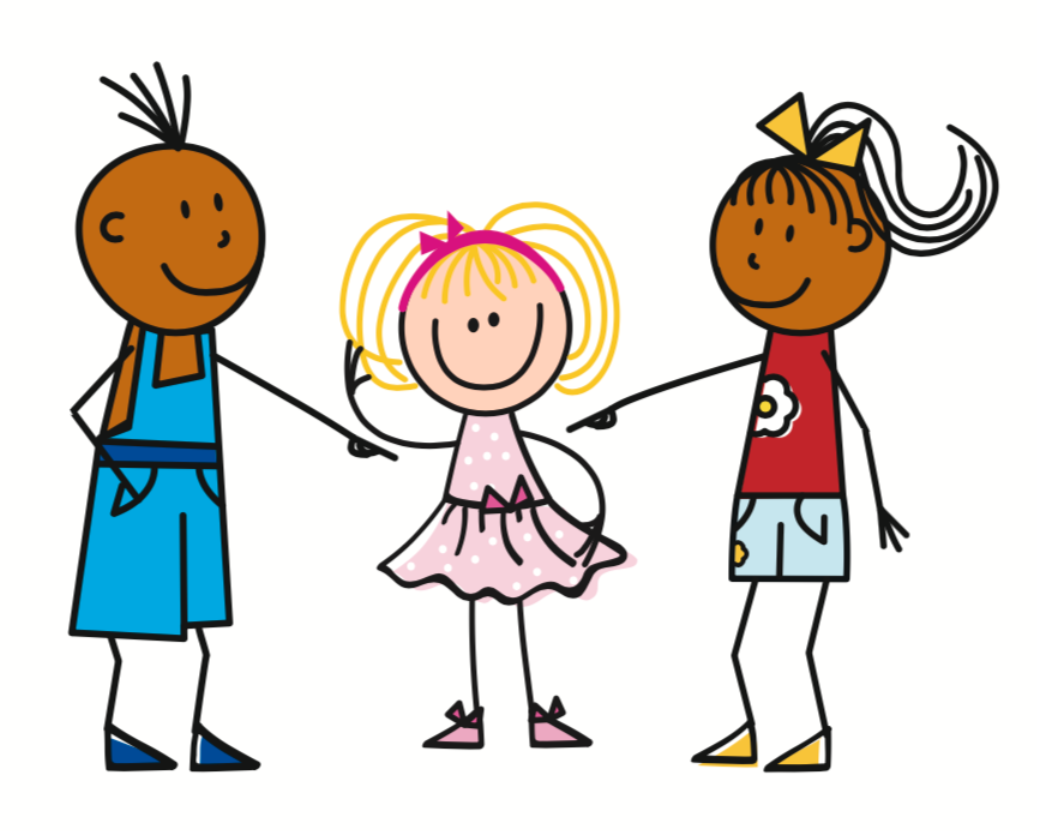 Elle réussisse
Elles réussissent
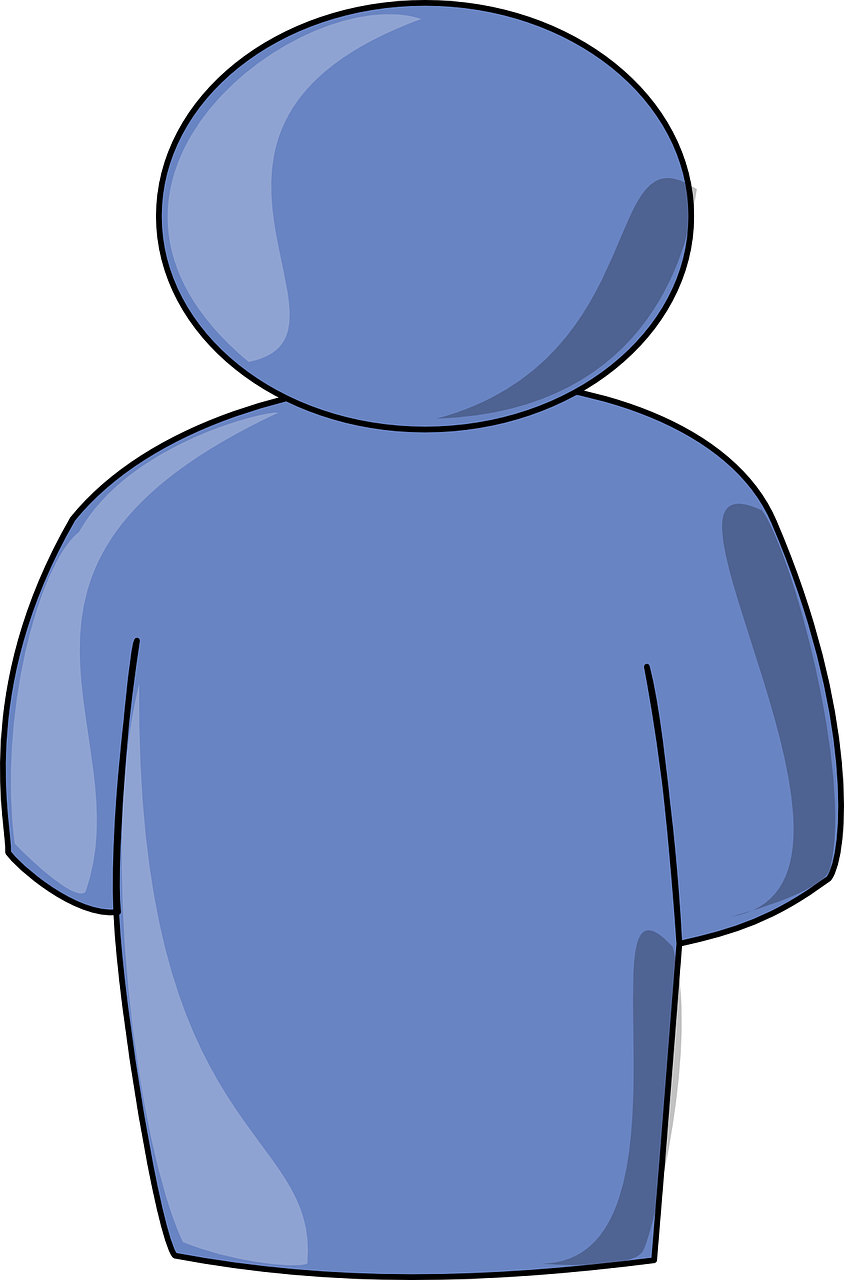 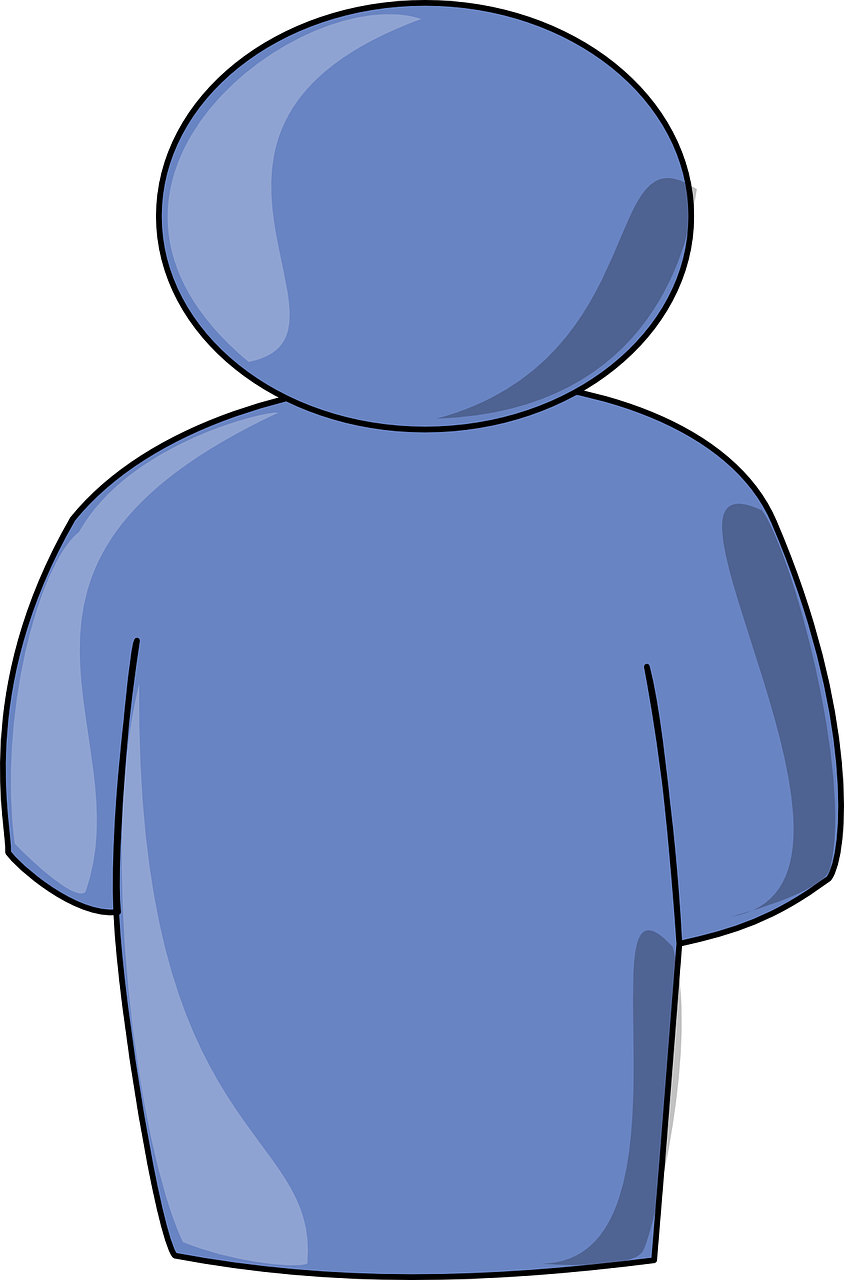 On réussisse
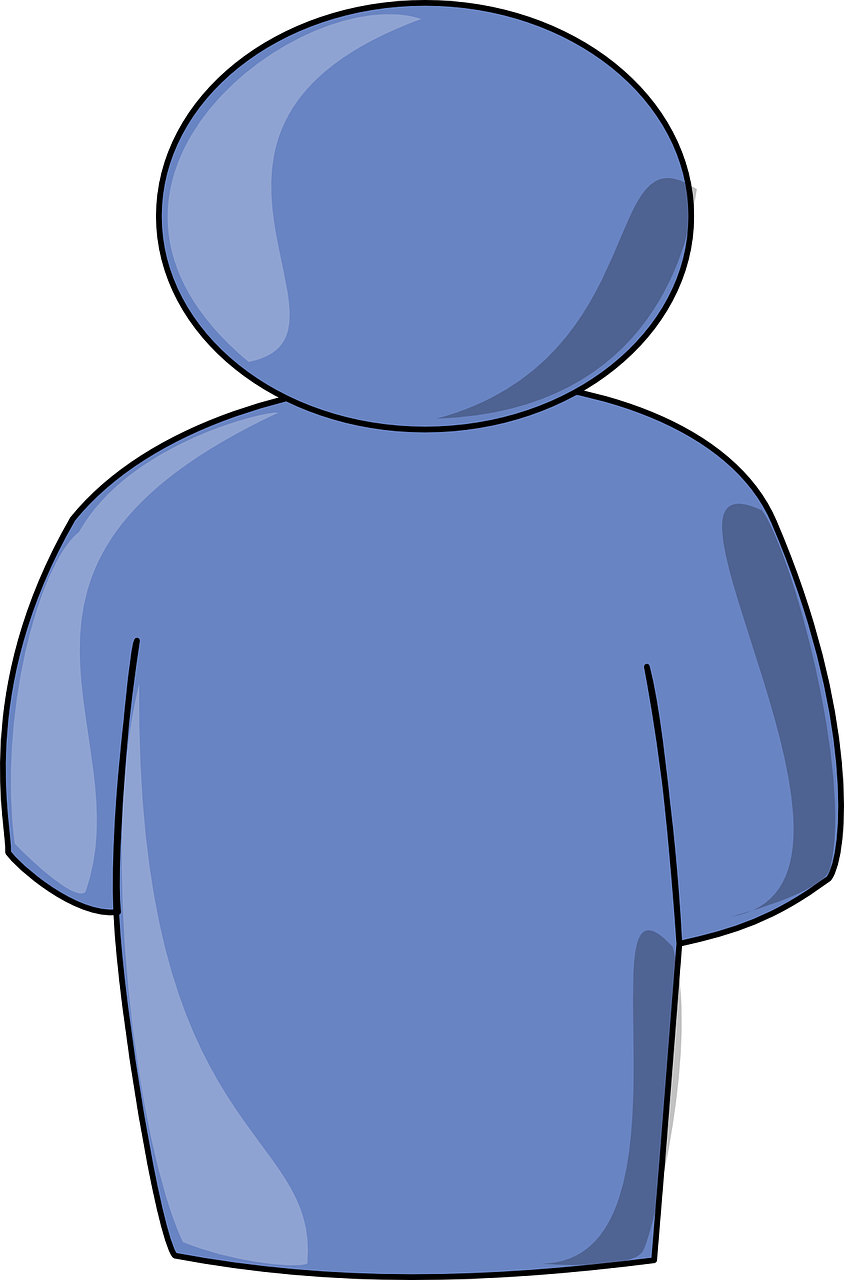 5
Talking about hopes and wishes 

Il faut que je  = 
It is followed by the verb in the  
Mes parents veulent que =             
Although  = 
Afin que/Pour que =
I have to do an apprenticeship =
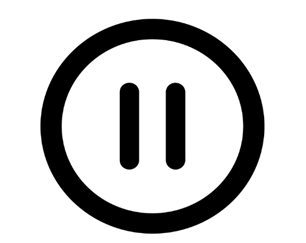 4
3
I have to/It is necessary that I
2
subjunctive
1
My parents want me to
bien que
so that
Il faut que je fasse un apprentissage